PowerPoint Morph Template
1
商業簡報網 / www.pook.com.tw
Microsoft PowerPoint MVP
韓明文 講師
Morph Template 01
1
Title 01
The quick brown fox jumps over the lazy dog. The quick brown fox jumps over the lazy dog.
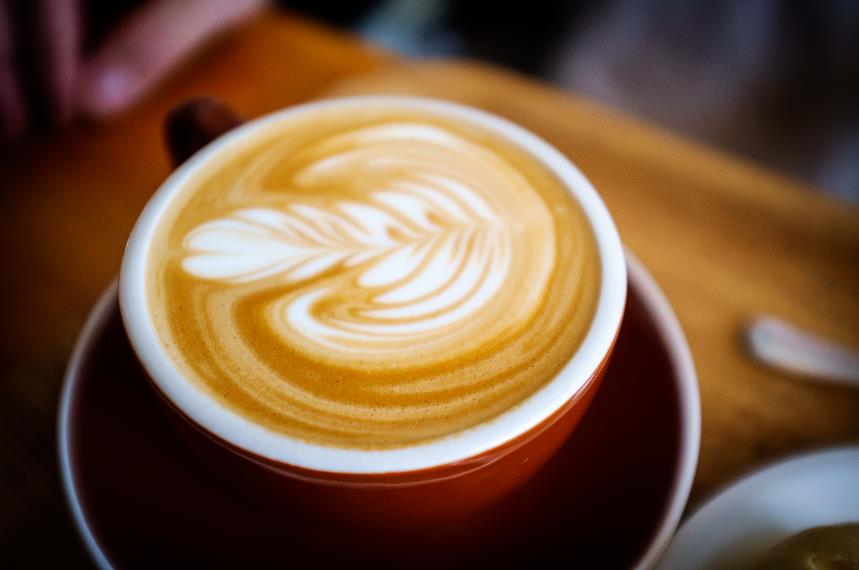 Title 02
The quick brown fox jumps over the lazy dog. The quick brown fox jumps over the lazy dog.
Title 03
The quick brown fox jumps over the lazy dog. The quick brown fox jumps over the lazy dog.
商業簡報網 韓明文 講師 / Microsoft PowerPoint MVP
Morph Template 02
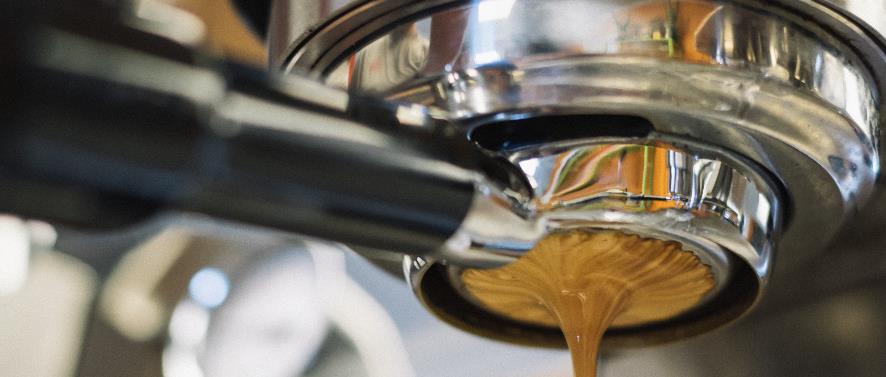 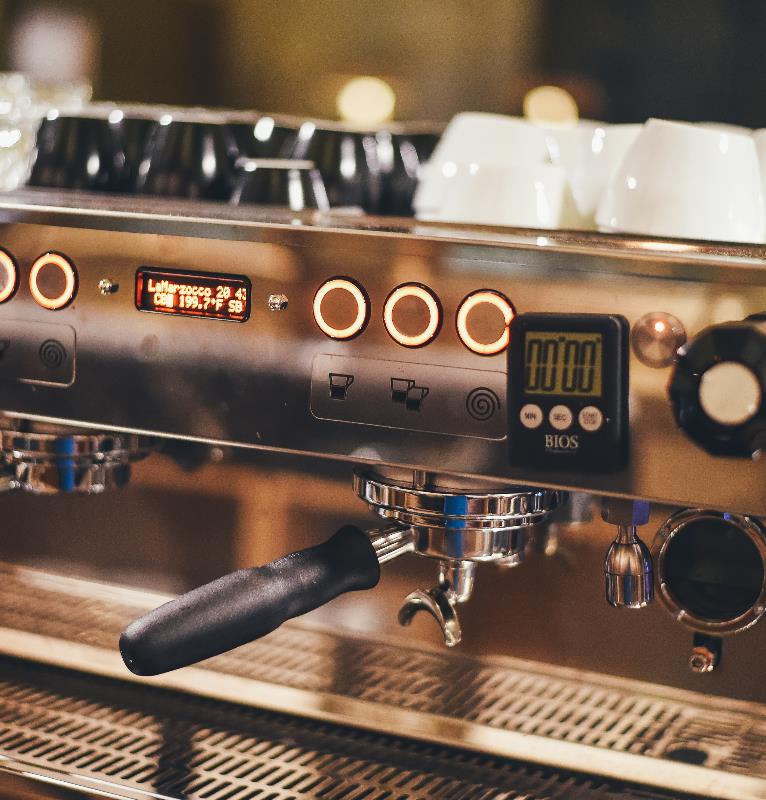 The quick brown fox jumps over the lazy dog. The quick brown fox jumps over the lazy dog.
1
1
The quick brown fox jumps over the lazy dog. The quick brown fox jumps over the lazy dog.
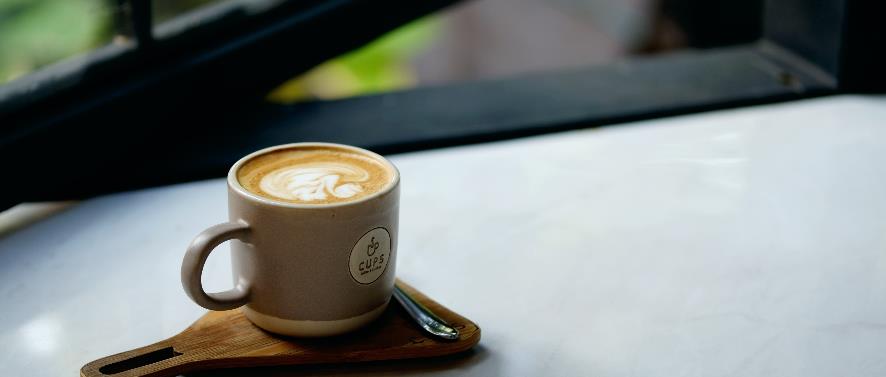 The quick brown fox jumps over the lazy dog. The quick brown fox jumps over the lazy dog.
商業簡報網 韓明文 講師 / Microsoft PowerPoint MVP
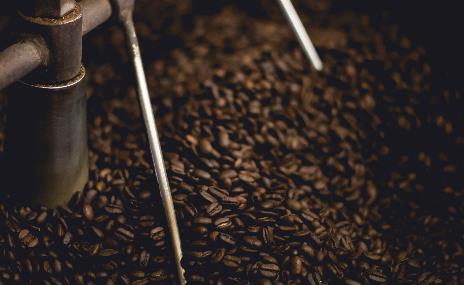 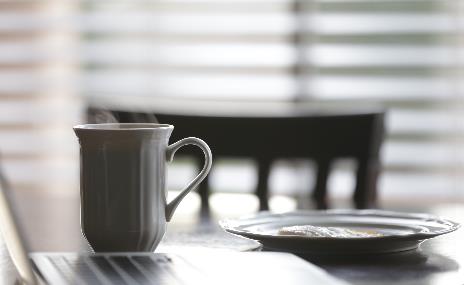 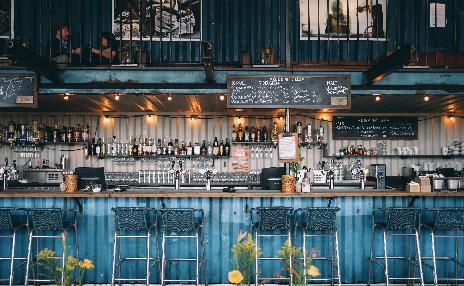 Morph Template 03
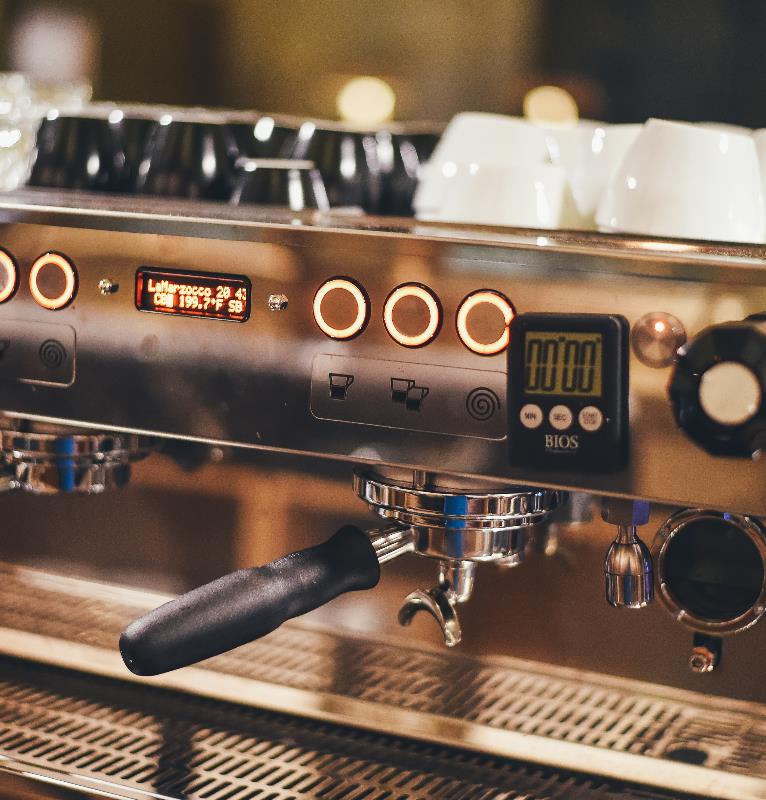 The quick brown fox jumps over the lazy dog. The quick brown fox jumps over the lazy dog.
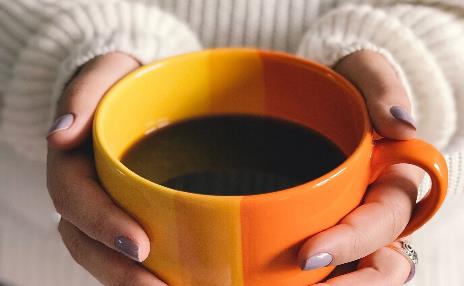 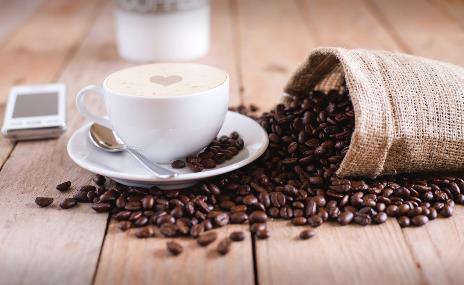 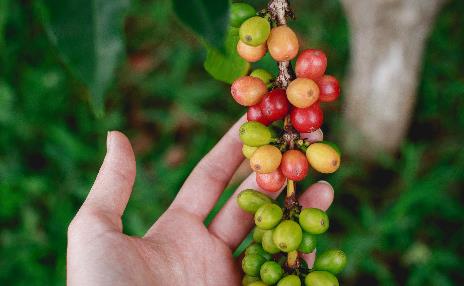 1
1
The quick brown fox jumps over the lazy dog. The quick brown fox jumps over the lazy dog.
The quick brown fox jumps over the lazy dog. The quick brown fox jumps over the lazy dog.
商業簡報網 韓明文 講師 / Microsoft PowerPoint MVP
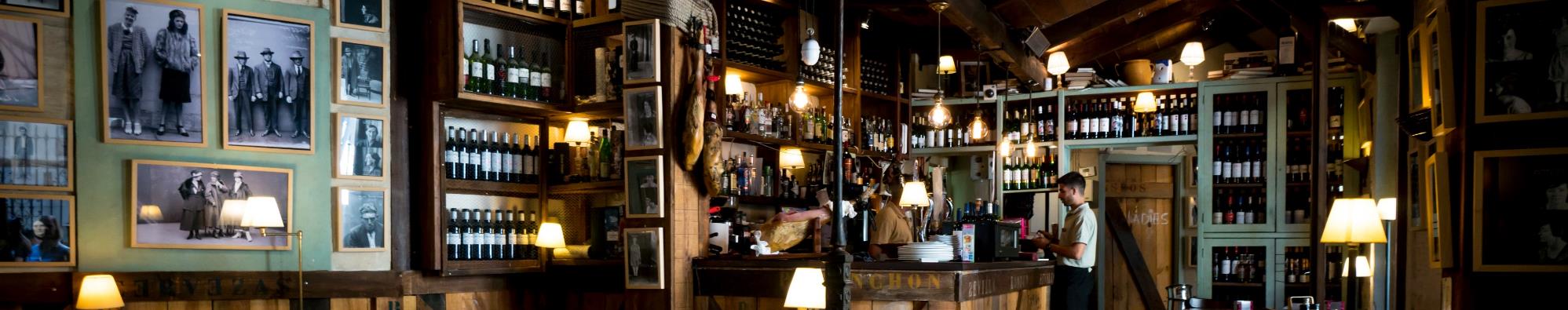 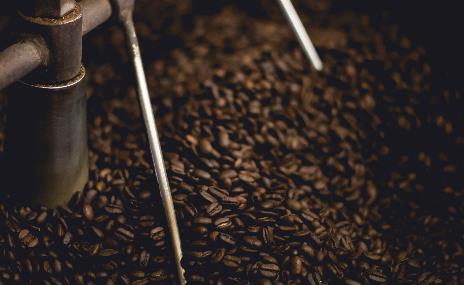 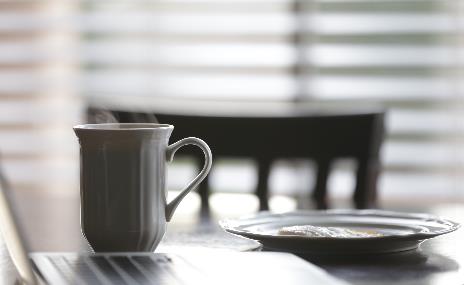 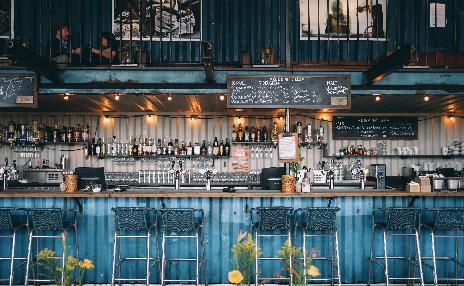 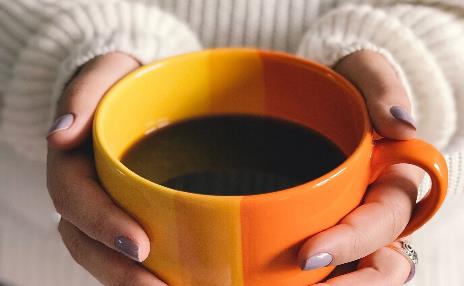 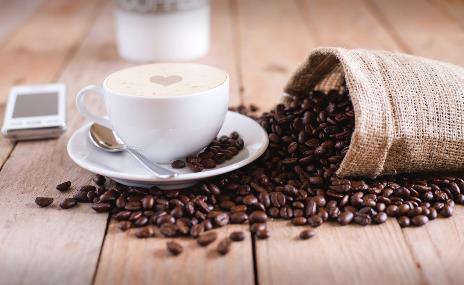 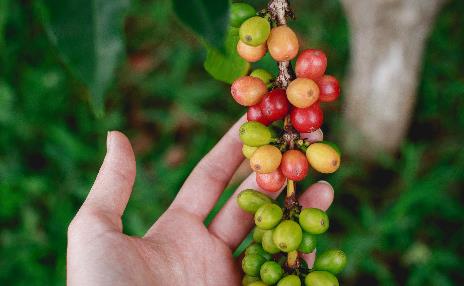 Morph Template 04
The quick brown fox jumps over the lazy dog. The quick brown fox jumps over the lazy dog.
The quick brown fox jumps over the lazy dog. The quick brown fox jumps over the lazy dog.
The quick brown fox jumps over the lazy dog. The quick brown fox jumps over the lazy dog.
商業簡報網 韓明文 講師 / Microsoft PowerPoint MVP
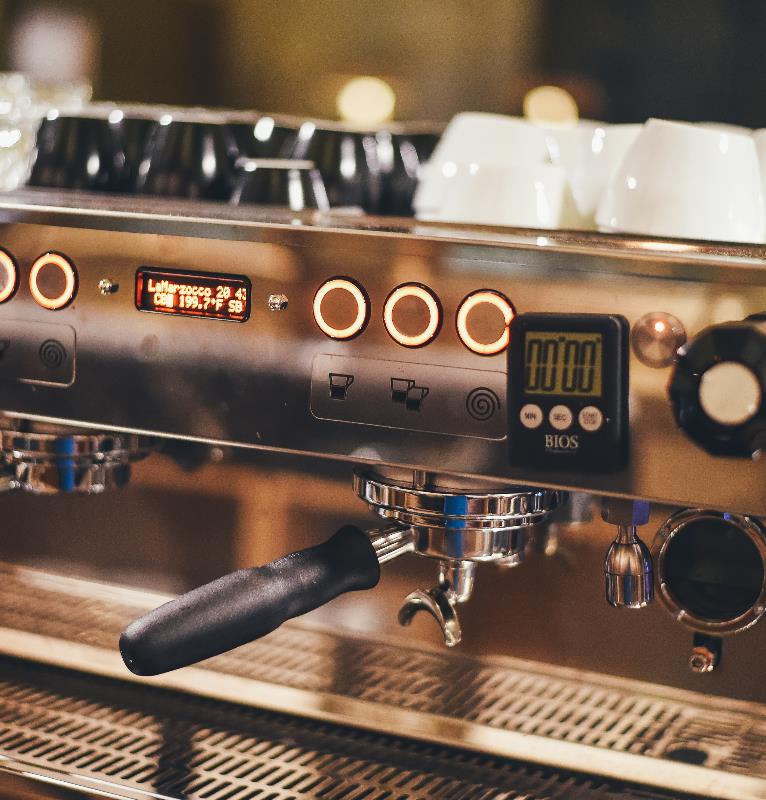 2
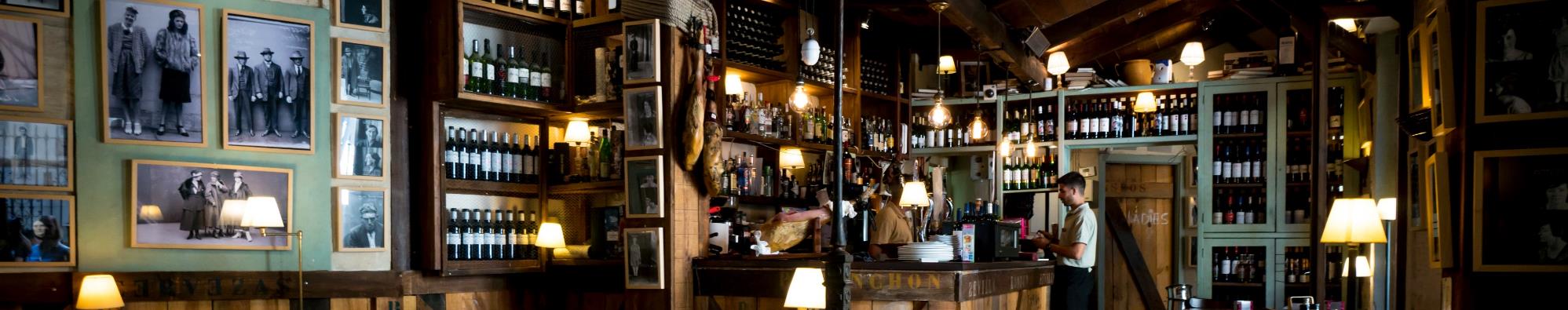 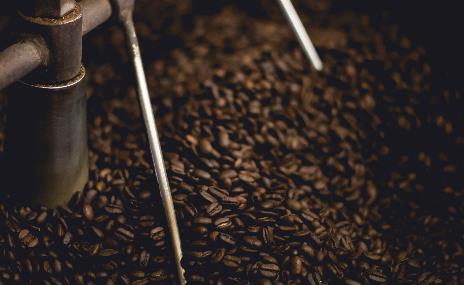 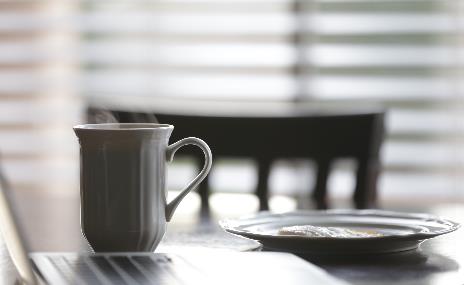 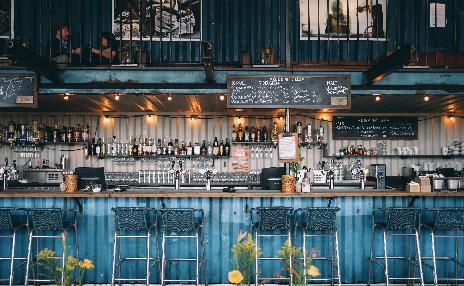 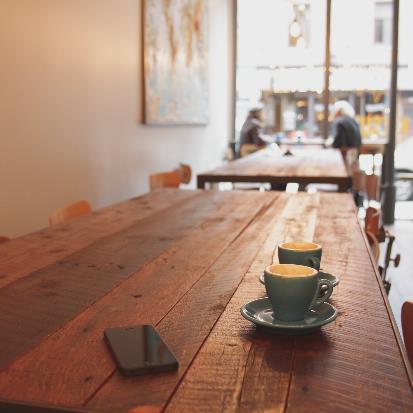 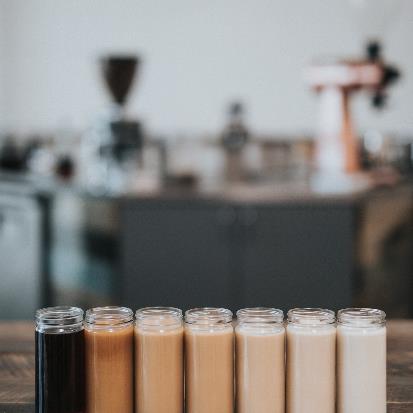 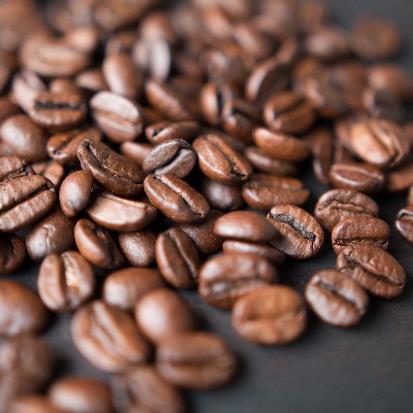 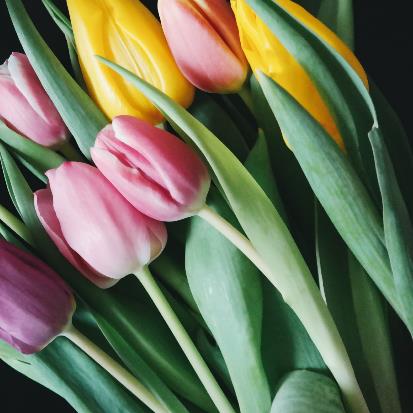 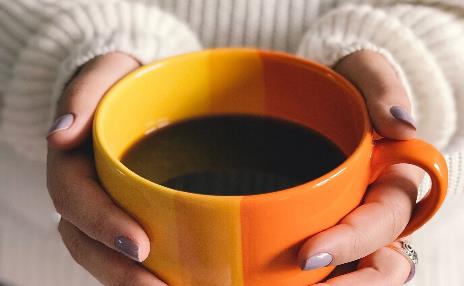 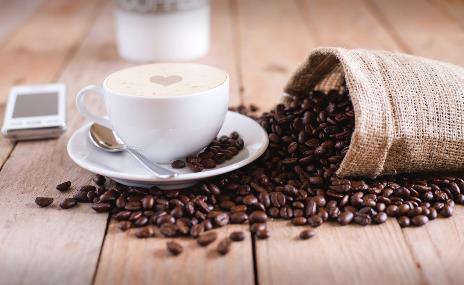 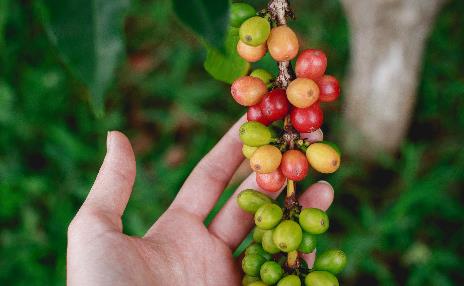 Morph Template 05
1
The quick brown fox jumps over the lazy dog. The quick brown fox jumps over the lazy dog.
The quick brown fox jumps over the lazy dog. The quick brown fox jumps over the lazy dog.
The quick brown fox jumps over the lazy dog. The quick brown fox jumps over the lazy dog.
The quick brown fox jumps over the lazy dog. The quick brown fox jumps over the lazy dog.
商業簡報網 韓明文 講師 / Microsoft PowerPoint MVP
1
1
Morph Template 06
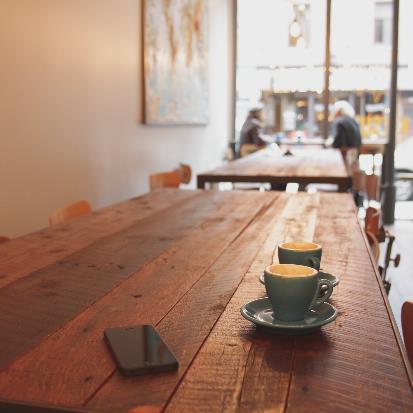 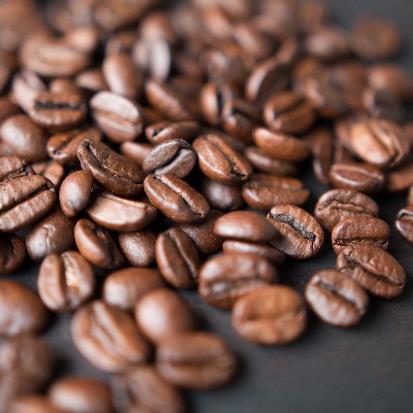 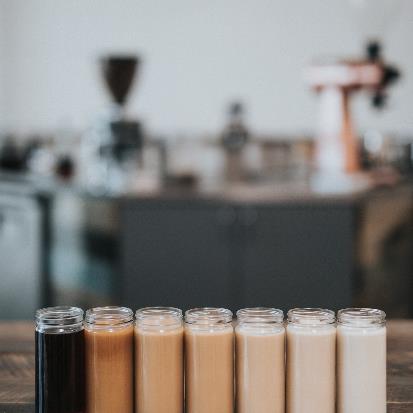 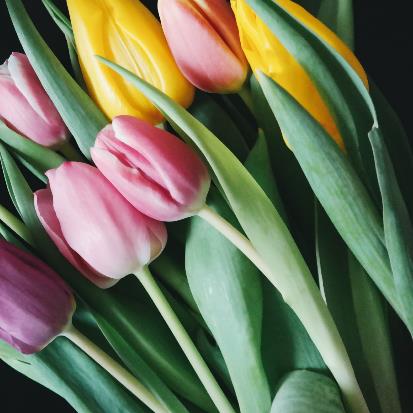 The quick brown fox jumps over the lazy dog.
The quick brown fox jumps over the lazy dog.
The quick brown fox jumps over the lazy dog.
The quick brown fox jumps over the lazy dog.
The quick brown fox jumps over the lazy dog.
The quick brown fox jumps over the lazy dog.
The quick brown fox jumps over the lazy dog.
The quick brown fox jumps over the lazy dog.
2
商業簡報網 韓明文 講師 / Microsoft PowerPoint MVP
1
Morph Template 07
The quick brown fox jumps over the lazy dog. The quick brown fox jumps over the lazy dog.
The quick brown fox jumps over the lazy dog. The quick brown fox jumps over the lazy dog.
The quick brown fox jumps over the lazy dog. The quick brown fox jumps over the lazy dog.
The quick brown fox jumps over the lazy dog. The quick brown fox jumps over the lazy dog.
The quick brown fox jumps over the lazy dog. The quick brown fox jumps over the lazy dog.
The quick brown fox jumps over the lazy dog. The quick brown fox jumps over the lazy dog.
1
商業簡報網 韓明文 講師 / Microsoft PowerPoint MVP
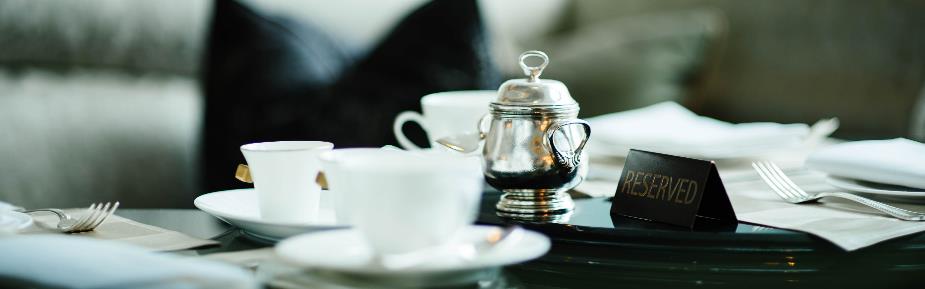 1
Morph Template 08
The quick brown fox jumps over the lazy dog. The quick brown fox jumps over the lazy dog.
The quick brown fox jumps over the lazy dog. The quick brown fox jumps over the lazy dog.
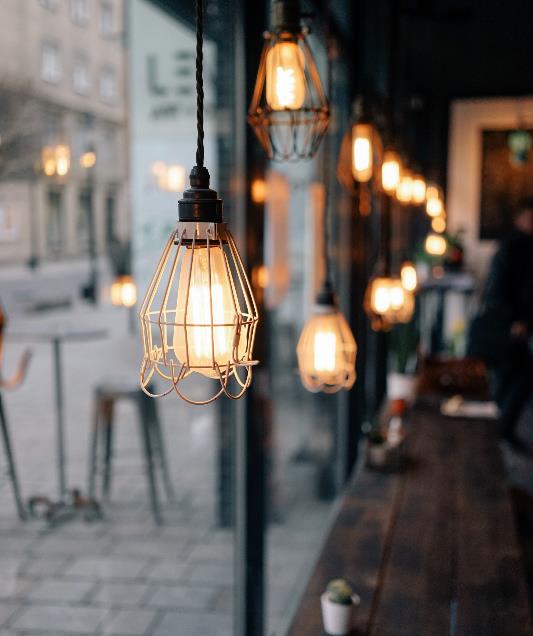 The quick brown fox jumps over the lazy dog. The quick brown fox jumps over the lazy dog.
The quick brown fox jumps over the lazy dog. The quick brown fox jumps over the lazy dog.
The quick brown fox jumps over the lazy dog. The quick brown fox jumps over the lazy dog.
The quick brown fox jumps over the lazy dog. The quick brown fox jumps over the lazy dog.
商業簡報網 韓明文 講師 / Microsoft PowerPoint MVP
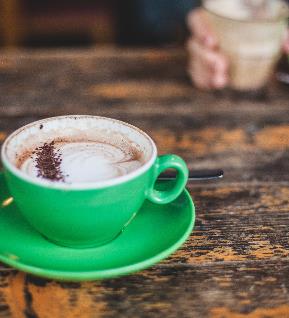 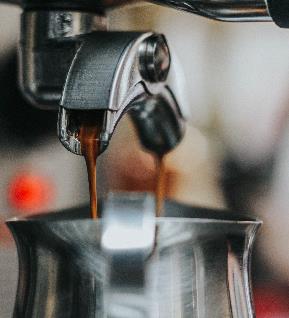 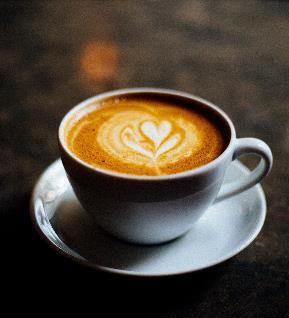 2
1
1
Morph Template 09
The quick brown fox jumps over the lazy dog. The quick brown fox jumps over the lazy dog. The quick brown fox jumps over the lazy dog. The quick brown fox jumps over the lazy dog.
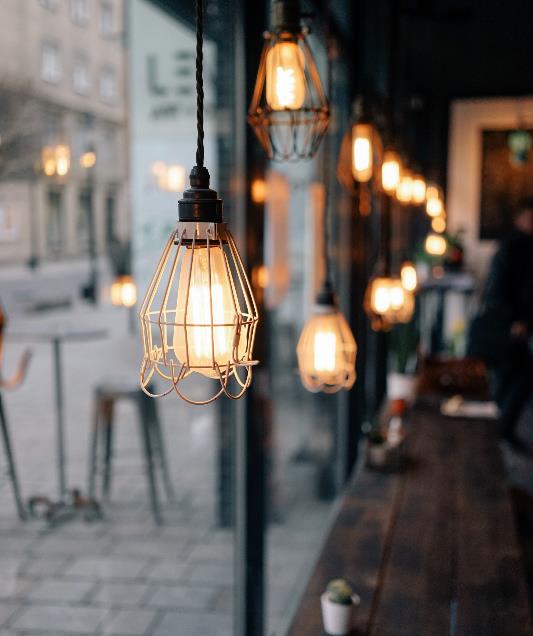 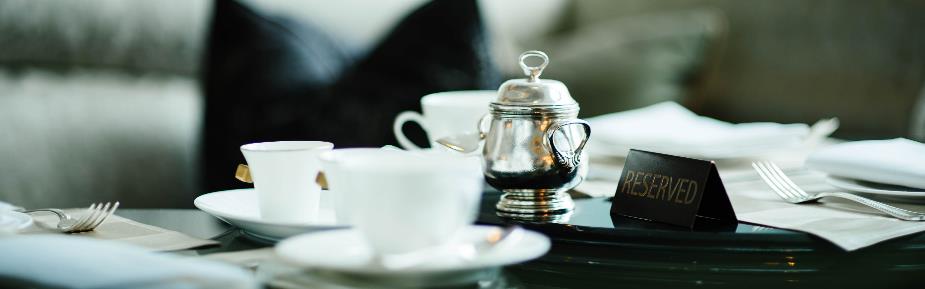 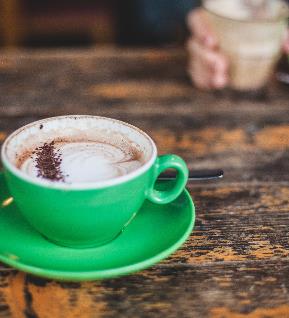 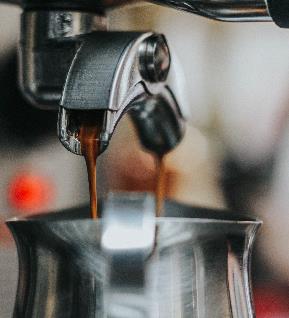 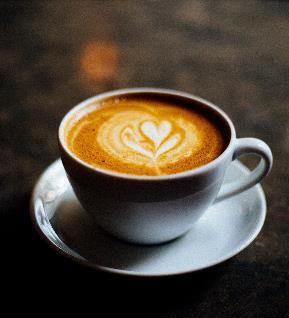 商業簡報網 韓明文 講師 / Microsoft PowerPoint MVP
1
2
Morph Template 10
Title
Title
The quick brown fox jumps over the lazy dog. The quick brown fox jumps over the lazy dog.
The quick brown fox jumps over the lazy dog. The quick brown fox jumps over the lazy dog.
The quick brown fox jumps over the lazy dog. The quick brown fox jumps over the lazy dog.
商業簡報網 韓明文 講師 / Microsoft PowerPoint MVP
Morph Template 11
1
2
The quick brown fox jumps over the lazy dog. The quick brown fox jumps over the lazy dog.
The quick brown fox jumps over the lazy dog. The quick brown fox jumps over the lazy dog.
The quick brown fox jumps over the lazy dog. The quick brown fox jumps over the lazy dog.
The quick brown fox jumps over the lazy dog. The quick brown fox jumps over the lazy dog.
商業簡報網 韓明文 講師 / Microsoft PowerPoint MVP
Morph Template 12
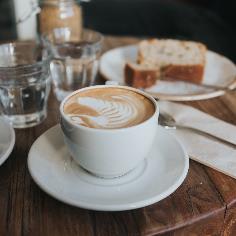 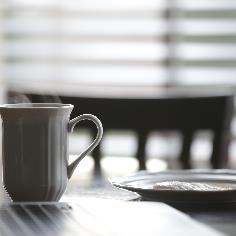 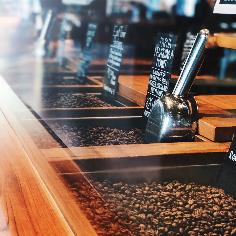 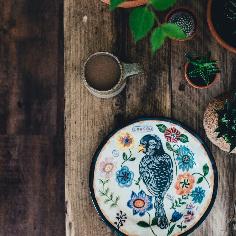 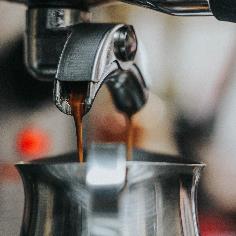 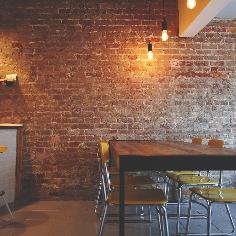 Title
Title
The quick brown fox jumps over the lazy dog. The quick brown fox jumps over the lazy dog.
The quick brown fox jumps over the lazy dog. The quick brown fox jumps over the lazy dog.
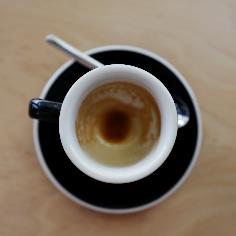 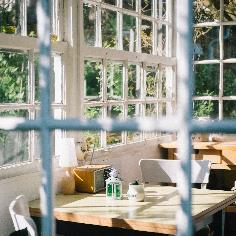 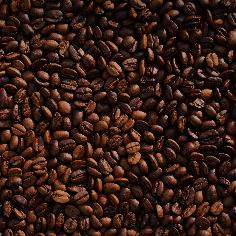 商業簡報網 韓明文 講師 / Microsoft PowerPoint MVP
Morph Template 13
The quick brown fox jumps over the lazy dog. The quick brown fox jumps over the lazy dog.
The quick brown fox jumps over the lazy dog. The quick brown fox jumps over the lazy dog.
The quick brown fox jumps over the lazy dog. The quick brown fox jumps over the lazy dog.
商業簡報網 韓明文 講師 / Microsoft PowerPoint MVP
Morph Template 14
The quick brown fox jumps over the lazy dog. The quick brown fox jumps over the lazy dog.
The quick brown fox jumps over the lazy dog. The quick brown fox jumps over the lazy dog.
The quick brown fox jumps over the lazy dog. The quick brown fox jumps over the lazy dog.
商業簡報網 韓明文 講師 / Microsoft PowerPoint MVP
Morph Template 15
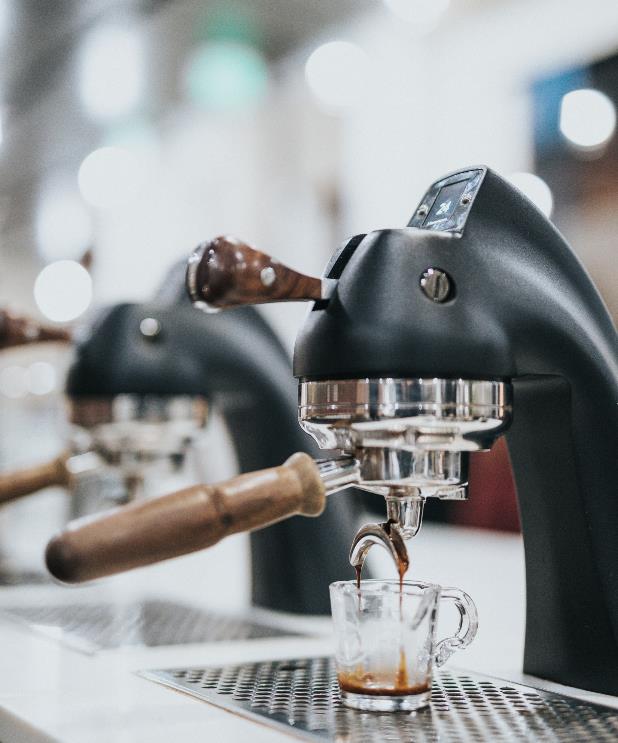 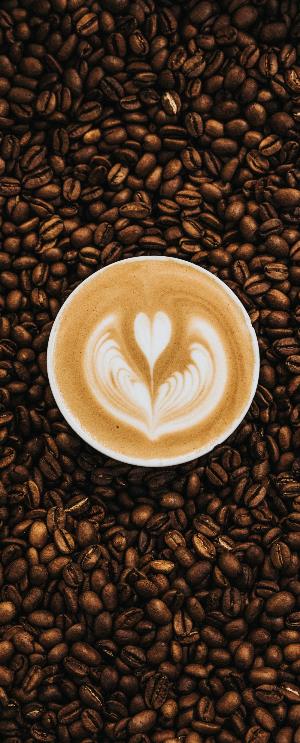 The quick brown fox jumps over the lazy dog. The quick brown fox jumps over the lazy dog.
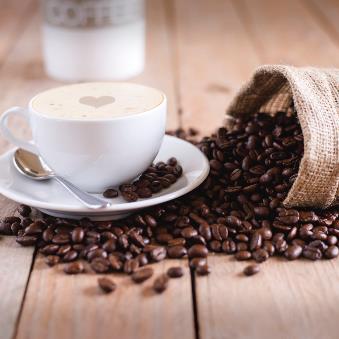 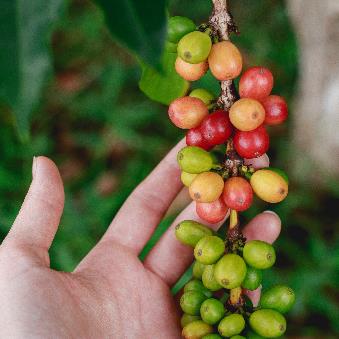 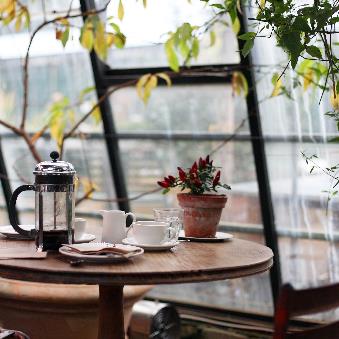 The quick brown fox jumps over the lazy dog. The quick brown fox jumps over the lazy dog.
1
The quick brown fox jumps over the lazy dog. The quick brown fox jumps over the lazy dog.
The quick brown fox jumps over the lazy dog. The quick brown fox jumps over the lazy dog.
商業簡報網 韓明文 講師 / Microsoft PowerPoint MVP
Morph Template 16
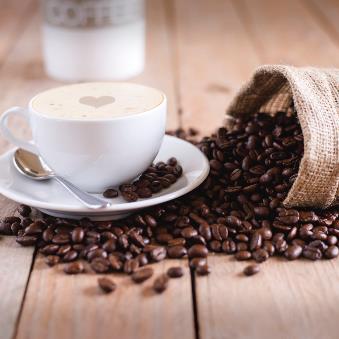 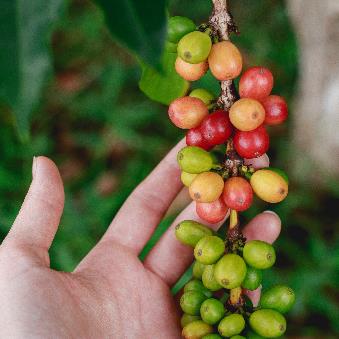 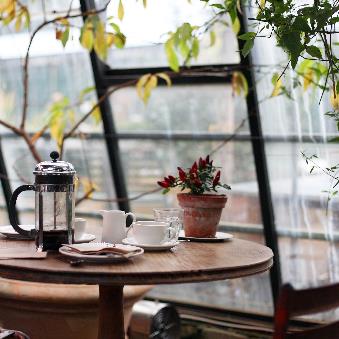 The quick brown fox jumps over the lazy dog.
The quick brown fox jumps over the lazy dog.
The quick brown fox jumps over the lazy dog.
The quick brown fox jumps over the lazy dog.
The quick brown fox jumps over the lazy dog.
The quick brown fox jumps over the lazy dog.
商業簡報網 韓明文 講師 / Microsoft PowerPoint MVP
Morph Template 17
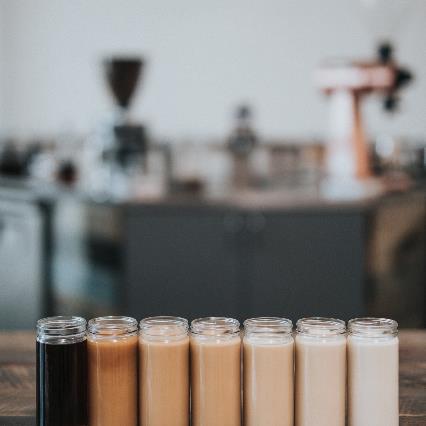 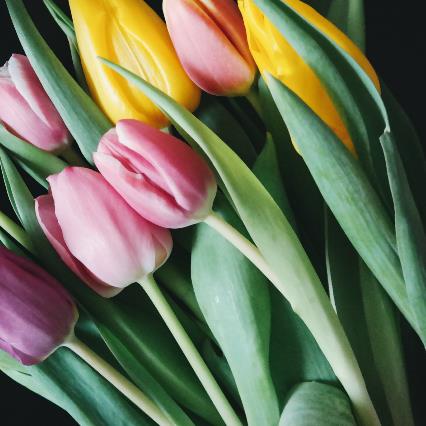 The quick brown fox jumps over the lazy dog. The quick brown fox jumps over the lazy dog.
The quick brown fox jumps over the lazy dog. The quick brown fox jumps over the lazy dog.
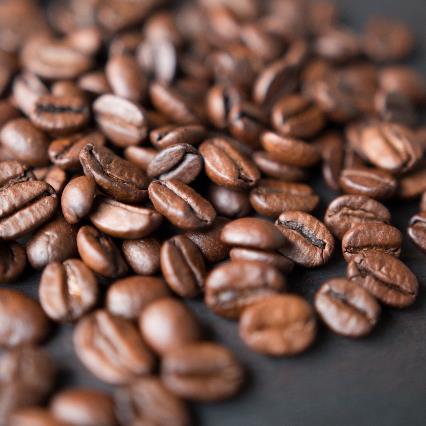 The quick brown fox jumps over the lazy dog. The quick brown fox jumps over the lazy dog.
The quick brown fox jumps over the lazy dog. The quick brown fox jumps over the lazy dog.
商業簡報網 韓明文 講師 / Microsoft PowerPoint MVP
Morph Template 18
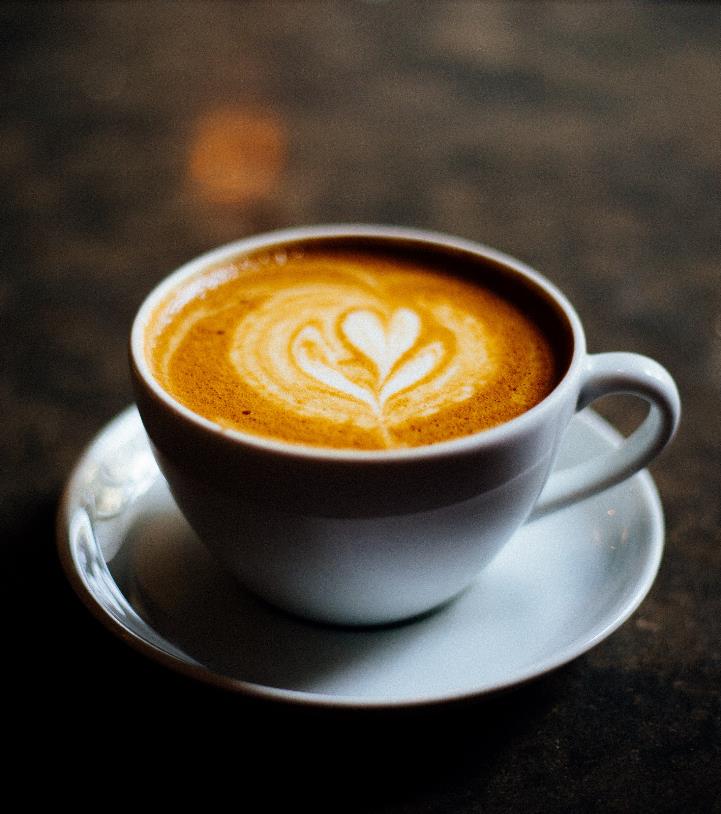 The quick brown fox jumps over the lazy dog. The quick brown fox jumps over the lazy dog.
The quick brown fox jumps over the lazy dog. The quick brown fox jumps over the lazy dog.
The quick brown fox jumps over the lazy dog. The quick brown fox jumps over the lazy dog.
The quick brown fox jumps over the lazy dog. The quick brown fox jumps over the lazy dog.
The quick brown fox jumps over the lazy dog. The quick brown fox jumps over the lazy dog.
The quick brown fox jumps over the lazy dog. The quick brown fox jumps over the lazy dog.
商業簡報網 韓明文 講師 / Microsoft PowerPoint MVP
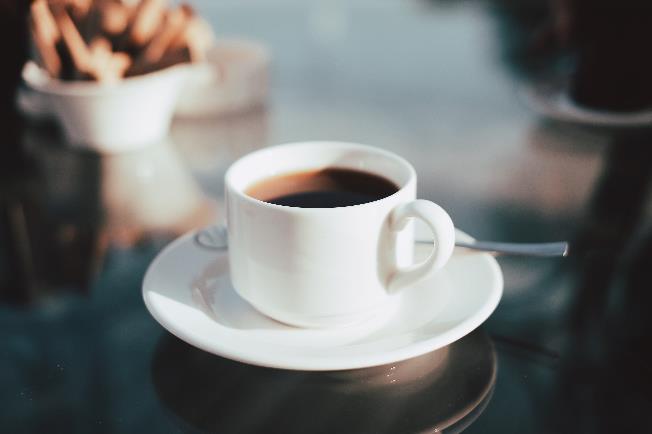 Morph Template 19
The quick brown fox jumps over the lazy dog. The quick brown fox jumps over the lazy dog.
The quick brown fox jumps over the lazy dog. The quick brown fox jumps over the lazy dog.
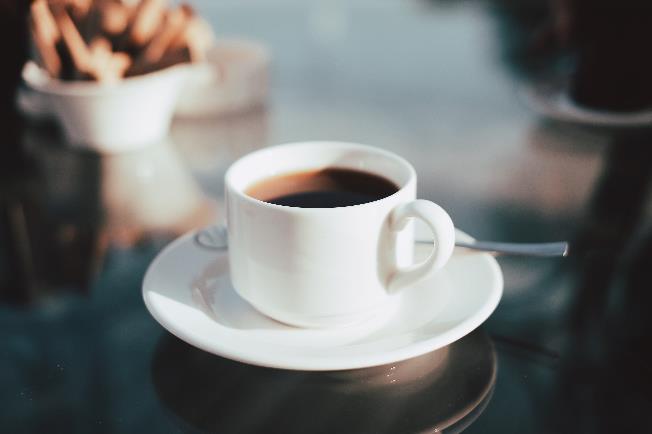 The quick brown fox jumps over the lazy dog. The quick brown fox jumps over the lazy dog.
The quick brown fox jumps over the lazy dog. The quick brown fox jumps over the lazy dog.
商業簡報網 韓明文 講師 / Microsoft PowerPoint MVP
Morph Template 20
The quick brown fox jumps over the lazy dog. The quick brown fox jumps over the lazy dog.
The quick brown fox jumps over the lazy dog. The quick brown fox jumps over the lazy dog.
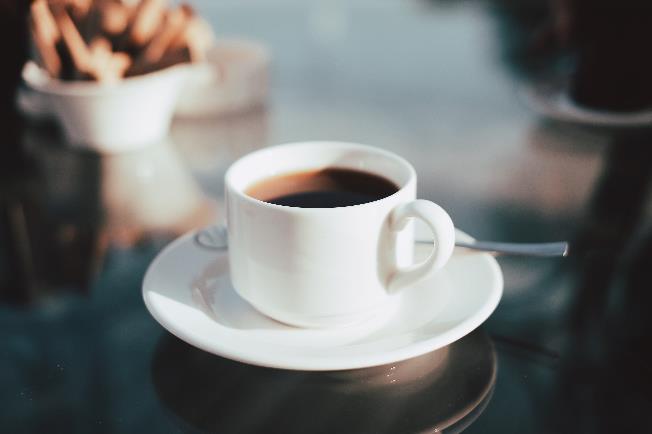 The quick brown fox jumps over the lazy dog. The quick brown fox jumps over the lazy dog.
The quick brown fox jumps over the lazy dog. The quick brown fox jumps over the lazy dog.
商業簡報網 韓明文 講師 / Microsoft PowerPoint MVP
Morph Template 21
The quick brown fox jumps over the lazy dog.
The quick brown fox jumps over the lazy dog.
The quick brown fox jumps over the lazy dog. The quick brown fox jumps over the lazy dog.
The quick brown fox jumps over the lazy dog. The quick brown fox jumps over the lazy dog.
The quick brown fox jumps over the lazy dog.
The quick brown fox jumps over the lazy dog. The quick brown fox jumps over the lazy dog.
The quick brown fox jumps over the lazy dog. The quick brown fox jumps over the lazy dog.
The quick brown fox jumps over the lazy dog.
Title
The quick brown fox jumps over the lazy dog. The quick brown fox jumps over the lazy dog.
The quick brown fox jumps over the lazy dog. The quick brown fox jumps over the lazy dog.
The quick brown fox jumps over the lazy dog. The quick brown fox jumps over the lazy dog.
商業簡報網 韓明文 講師 / Microsoft PowerPoint MVP
Morph Template 22
The quick brown fox jumps over the lazy dog. The quick brown fox jumps over the lazy dog.
The quick brown fox jumps over the lazy dog. The quick brown fox jumps over the lazy dog.
The quick brown fox jumps over the lazy dog. The quick brown fox jumps over the lazy dog.
The quick brown fox jumps over the lazy dog. The quick brown fox jumps over the lazy dog.
The quick brown fox jumps over the lazy dog. The quick brown fox jumps over the lazy dog.
The quick brown fox jumps over the lazy dog. The quick brown fox jumps over the lazy dog.
商業簡報網 韓明文 講師 / Microsoft PowerPoint MVP
Morph Template 23
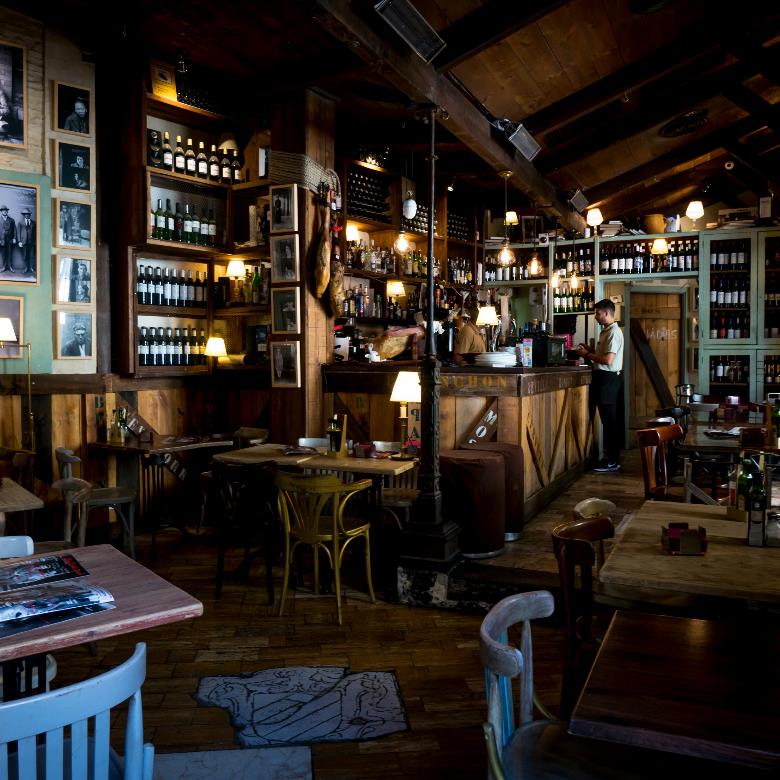 Title 01
The quick brown fox jumps over the lazy dog. The quick brown fox jumps over the lazy dog.
Title 02
The quick brown fox jumps over the lazy dog. The quick brown fox jumps over the lazy dog.
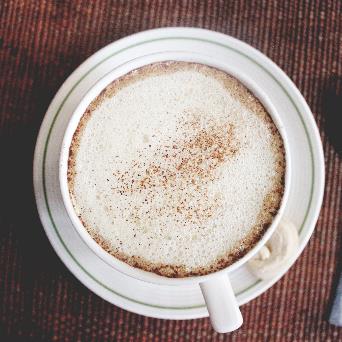 Title 03
The quick brown fox jumps over the lazy dog. The quick brown fox jumps over the lazy dog.
商業簡報網 韓明文 講師 / Microsoft PowerPoint MVP
Morph Template 24
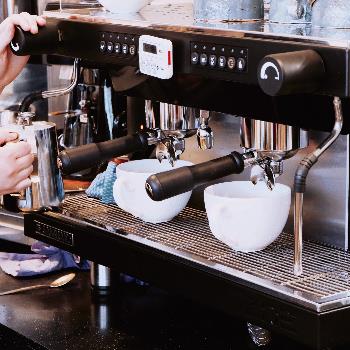 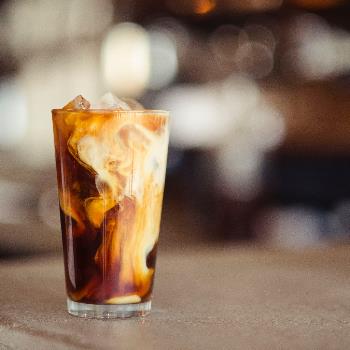 The quick brown fox jumps over the lazy dog. The quick brown fox jumps over the lazy dog.
The quick brown fox jumps over the lazy dog. The quick brown fox jumps over the lazy dog.
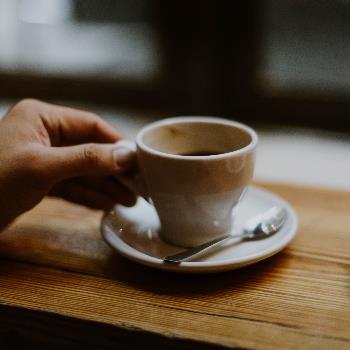 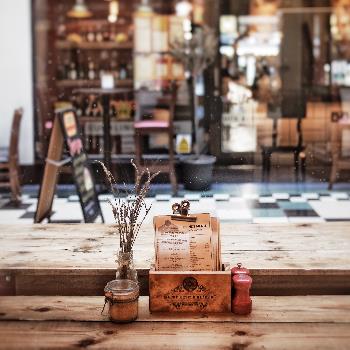 The quick brown fox jumps over the lazy dog. The quick brown fox jumps over the lazy dog.
商業簡報網 韓明文 講師 / Microsoft PowerPoint MVP
Morph Template 25
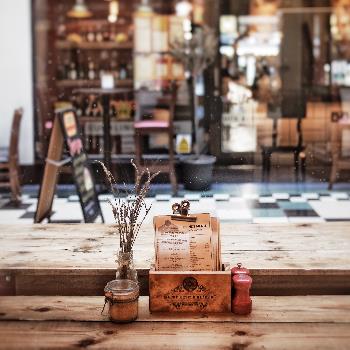 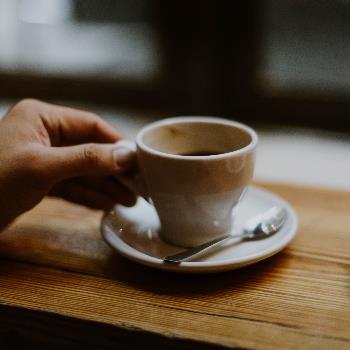 The quick brown fox jumps over the lazy dog. The quick brown fox jumps over the lazy dog.
The quick brown fox jumps over the lazy dog. The quick brown fox jumps over the lazy dog.
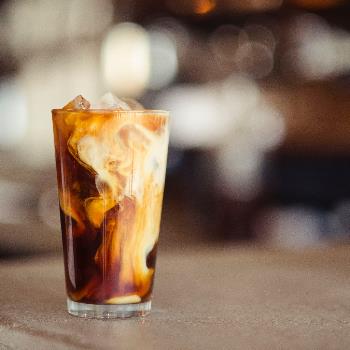 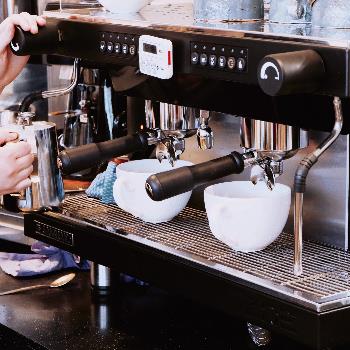 The quick brown fox jumps over the lazy dog. The quick brown fox jumps over the lazy dog.
商業簡報網 韓明文 講師 / Microsoft PowerPoint MVP
Morph Template 26
Title
The quick brown fox jumps over the lazy dog. The quick brown fox jumps over the lazy dog.
商業簡報網 韓明文 講師 / Microsoft PowerPoint MVP
Morph Template 27
The quick brown fox jumps over the lazy dog. The quick brown fox jumps over the lazy dog.
The quick brown fox jumps over the lazy dog. The quick brown fox jumps over the lazy dog.
The quick brown fox jumps over the lazy dog. The quick brown fox jumps over the lazy dog.
The quick brown fox jumps over the lazy dog. The quick brown fox jumps over the lazy dog.
商業簡報網 韓明文 講師 / Microsoft PowerPoint MVP
Morph Template 28
Title
Title
Title
Title
The quick brown fox jumps over the lazy dog. The quick brown fox jumps over the lazy dog.
The quick brown fox jumps over the lazy dog. The quick brown fox jumps over the lazy dog.
The quick brown fox jumps over the lazy dog. The quick brown fox jumps over the lazy dog.
The quick brown fox jumps over the lazy dog. The quick brown fox jumps over the lazy dog.
商業簡報網 韓明文 講師 / Microsoft PowerPoint MVP
Morph Template 29
The quick brown fox jumps over the lazy dog. The quick brown fox jumps over the lazy dog.
The quick brown fox jumps over the lazy dog. The quick brown fox jumps over the lazy dog.
The quick brown fox jumps over the lazy dog. The quick brown fox jumps over the lazy dog.
The quick brown fox jumps over the lazy dog. The quick brown fox jumps over the lazy dog.
The quick brown fox jumps over the lazy dog. The quick brown fox jumps over the lazy dog.
The quick brown fox jumps over the lazy dog. The quick brown fox jumps over the lazy dog.
商業簡報網 韓明文 講師 / Microsoft PowerPoint MVP
Morph Template 30
The quick brown fox jumps over the lazy dog. The quick brown fox jumps over the lazy dog.
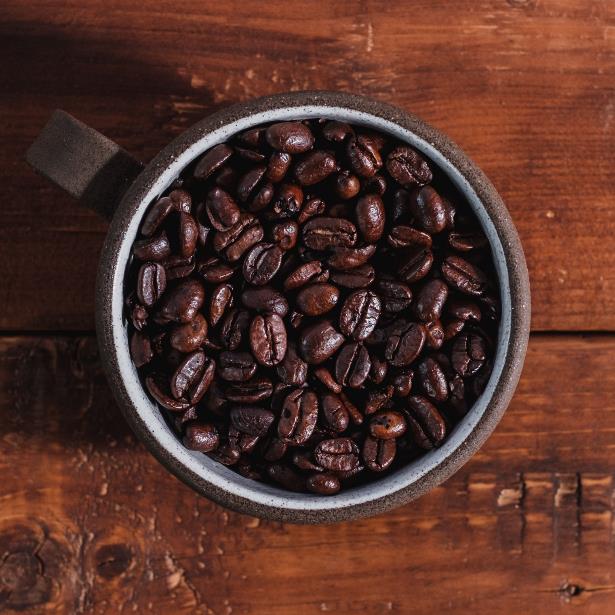 The quick brown fox jumps over the lazy dog. The quick brown fox jumps over the lazy dog.
The quick brown fox jumps over the lazy dog. The quick brown fox jumps over the lazy dog.
商業簡報網 韓明文 講師 / Microsoft PowerPoint MVP
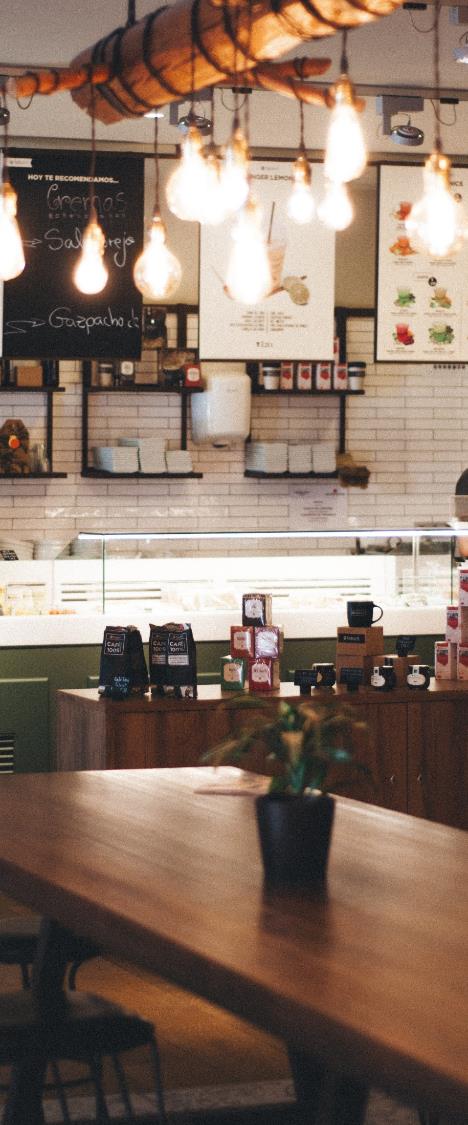 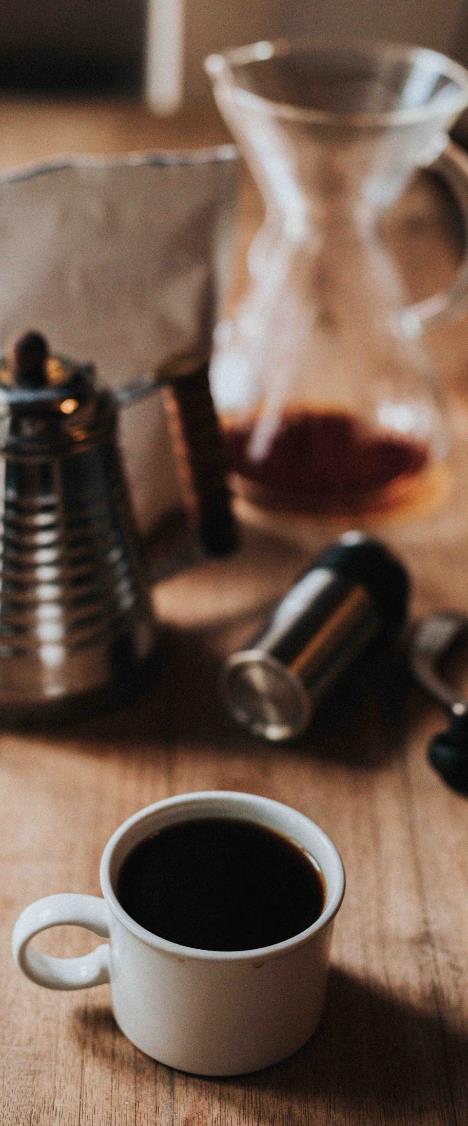 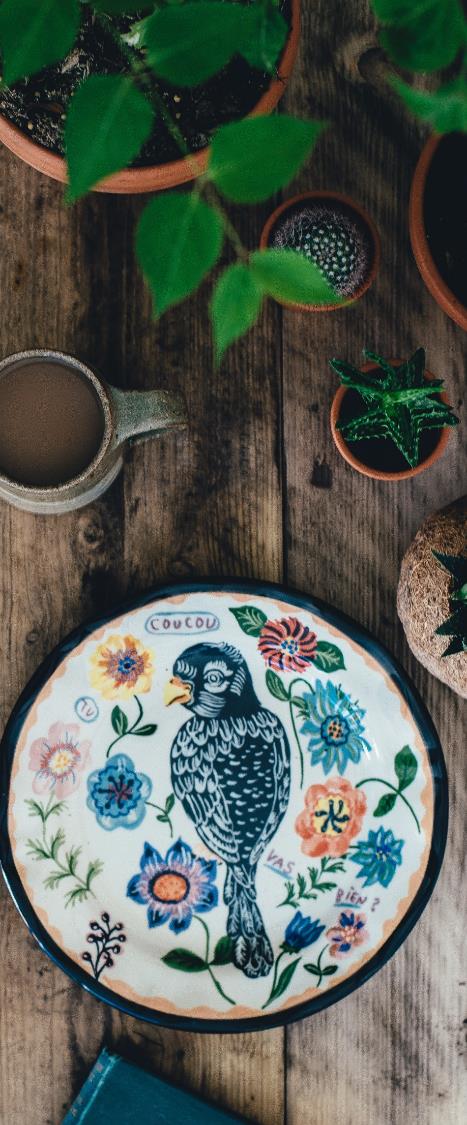 Morph Template 31
The quick brown fox jumps over the lazy dog. The quick brown fox jumps over the lazy dog.
商業簡報網 韓明文 講師 / Microsoft PowerPoint MVP
Morph Template 32
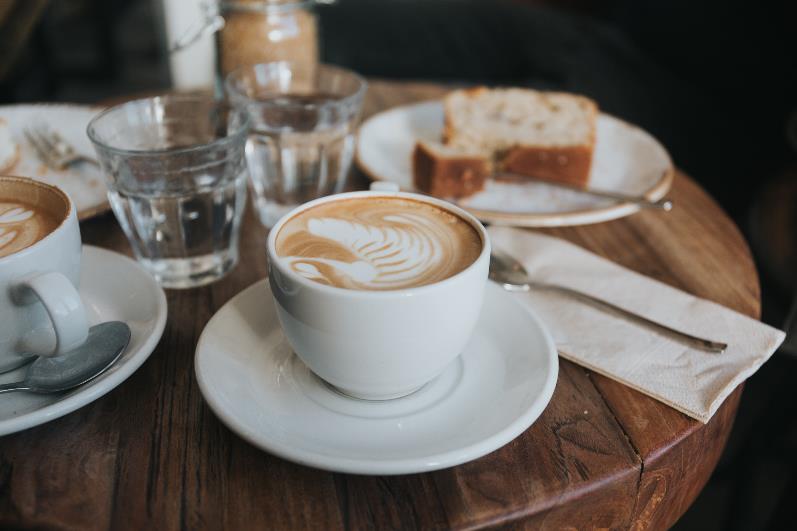 The quick brown fox jumps over the lazy dog. The quick brown fox jumps over the lazy dog.
The quick brown fox jumps over the lazy dog. The quick brown fox jumps over the lazy dog.
The quick brown fox jumps over the lazy dog. The quick brown fox jumps over the lazy dog.
The quick brown fox jumps over the lazy dog. The quick brown fox jumps over the lazy dog.
The quick brown fox jumps over the lazy dog. The quick brown fox jumps over the lazy dog.
商業簡報網 韓明文 講師 / Microsoft PowerPoint MVP
Morph Template 33
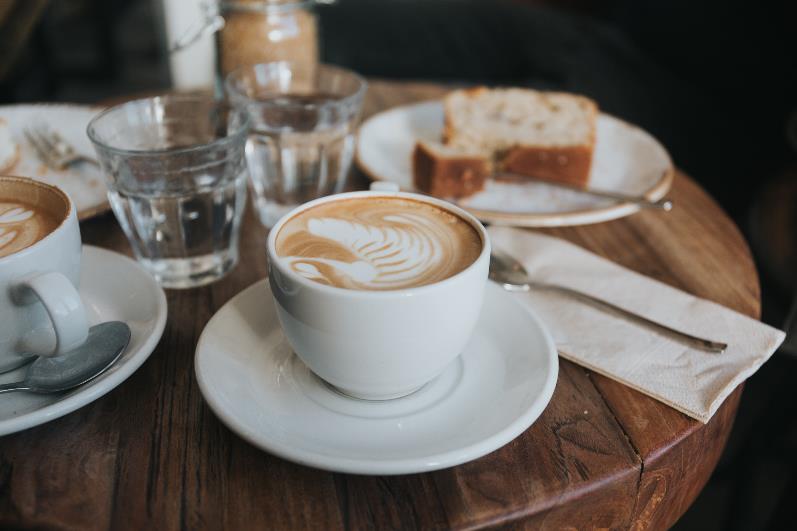 Title
Title
The quick brown fox jumps over the lazy dog. The quick brown fox jumps over the lazy dog.
The quick brown fox jumps over the lazy dog. The quick brown fox jumps over the lazy dog.
商業簡報網 韓明文 講師 / Microsoft PowerPoint MVP
Morph Template 34
The quick brown fox jumps over the lazy dog. The quick brown fox jumps over the lazy dog. The quick brown fox jumps over the lazy dog. The quick brown fox jumps over the lazy dog.
商業簡報網 韓明文 講師 / Microsoft PowerPoint MVP
Morph Template 35
The quick brown fox jumps over the lazy dog. The quick brown fox jumps over the lazy dog.
The quick brown fox jumps over the lazy dog. The quick brown fox jumps over the lazy dog.
The quick brown fox jumps over the lazy dog. The quick brown fox jumps over the lazy dog.
The quick brown fox jumps over the lazy dog. The quick brown fox jumps over the lazy dog.
The quick brown fox jumps over the lazy dog. The quick brown fox jumps over the lazy dog.
The quick brown fox jumps over the lazy dog. The quick brown fox jumps over the lazy dog.
商業簡報網 韓明文 講師 / Microsoft PowerPoint MVP
Morph Template 36
The quick brown fox jumps over the lazy dog. The quick brown fox jumps over the lazy dog.
The quick brown fox jumps over the lazy dog. The quick brown fox jumps over the lazy dog.
The quick brown fox jumps over the lazy dog. The quick brown fox jumps over the lazy dog.
商業簡報網 韓明文 講師 / Microsoft PowerPoint MVP
Morph Template 37
The quick brown fox jumps over the lazy dog. The quick brown fox jumps over the lazy dog.
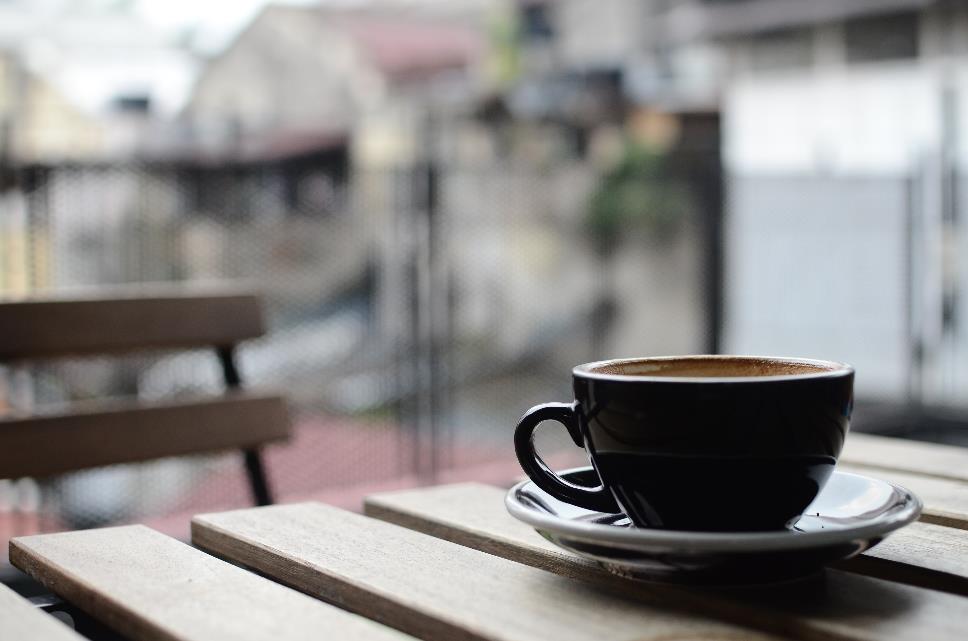 The quick brown fox jumps over the lazy dog. The quick brown fox jumps over the lazy dog.
The quick brown fox jumps over the lazy dog. The quick brown fox jumps over the lazy dog.
商業簡報網 韓明文 講師 / Microsoft PowerPoint MVP
Morph Template 38
The quick brown fox jumps over the lazy dog. The quick brown fox jumps over the lazy dog.
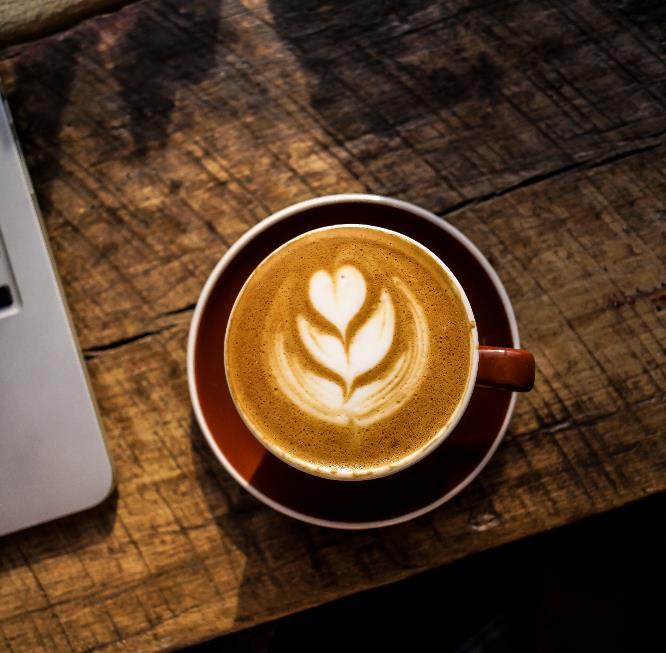 The quick brown fox jumps over the lazy dog. The quick brown fox jumps over the lazy dog.
The quick brown fox jumps over the lazy dog. The quick brown fox jumps over the lazy dog.
商業簡報網 韓明文 講師 / Microsoft PowerPoint MVP
The quick brown fox jumps over the lazy dog. The quick brown fox jumps over the lazy dog.
The quick brown fox jumps over the lazy dog. The quick brown fox jumps over the lazy dog.
The quick brown fox jumps over the lazy dog. The quick brown fox jumps over the lazy dog.
The quick brown fox jumps over the lazy dog. The quick brown fox jumps over the lazy dog.
Morph Template 39
The quick brown fox jumps over the lazy dog. The quick brown fox jumps over the lazy dog.
The quick brown fox jumps over the lazy dog. The quick brown fox jumps over the lazy dog.
The quick brown fox jumps over the lazy dog. The quick brown fox jumps over the lazy dog.
The quick brown fox jumps over the lazy dog. The quick brown fox jumps over the lazy dog.
商業簡報網 韓明文 講師 / Microsoft PowerPoint MVP
Morph Template 40
The quick brown fox jumps over the lazy dog. The quick brown fox jumps over the lazy dog.
The quick brown fox jumps over the lazy dog. The quick brown fox jumps over the lazy dog.
The quick brown fox jumps over the lazy dog. The quick brown fox jumps over the lazy dog.
The quick brown fox jumps over the lazy dog. The quick brown fox jumps over the lazy dog.
商業簡報網 韓明文 講師 / Microsoft PowerPoint MVP
Morph Template 41
The quick brown fox jumps over the lazy dog. The quick brown fox jumps over the lazy dog. The quick brown fox jumps over the lazy dog. The quick brown fox jumps over the lazy dog.
The quick brown fox jumps over the lazy dog. The quick brown fox jumps over the lazy dog.
The quick brown fox jumps over the lazy dog. The quick brown fox jumps over the lazy dog.
The quick brown fox jumps over the lazy dog. The quick brown fox jumps over the lazy dog.
The quick brown fox jumps over the lazy dog. The quick brown fox jumps over the lazy dog.
商業簡報網 韓明文 講師 / Microsoft PowerPoint MVP
Morph Template 42
The quick brown fox jumps over the lazy dog. The quick brown fox jumps over the lazy dog.
The quick brown fox jumps over the lazy dog. The quick brown fox jumps over the lazy dog.
The quick brown fox jumps over the lazy dog. The quick brown fox jumps over the lazy dog.
商業簡報網 韓明文 講師 / Microsoft PowerPoint MVP
Morph Template 43
The quick brown fox jumps over the lazy dog. The quick brown fox jumps over the lazy dog.
The quick brown fox jumps over the lazy dog. The quick brown fox jumps over the lazy dog.
The quick brown fox jumps over the lazy dog. The quick brown fox jumps over the lazy dog.
商業簡報網 韓明文 講師 / Microsoft PowerPoint MVP
Morph Template 44
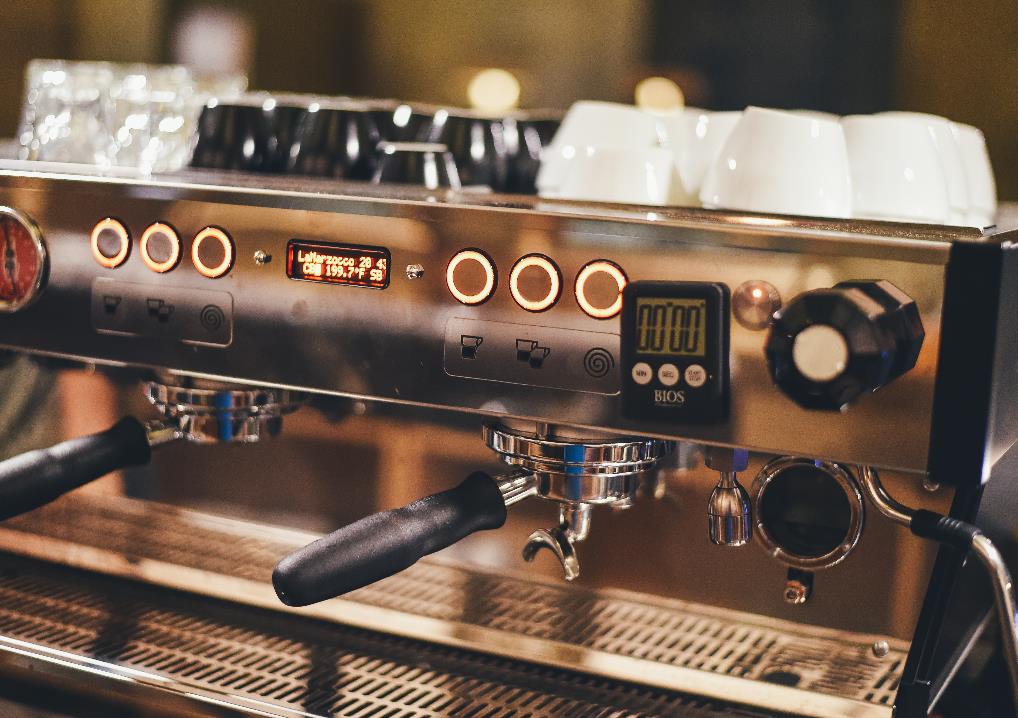 The quick brown fox jumps over the lazy dog. The quick brown fox jumps over the lazy dog.
The quick brown fox jumps over the lazy dog. The quick brown fox jumps over the lazy dog.
The quick brown fox jumps over the lazy dog. The quick brown fox jumps over the lazy dog.
商業簡報網 韓明文 講師 / Microsoft PowerPoint MVP
Morph Template 45
Title
The quick brown fox jumps over the lazy dog. The quick brown fox jumps over the lazy dog.
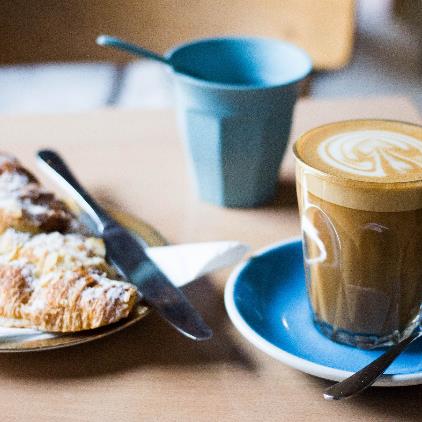 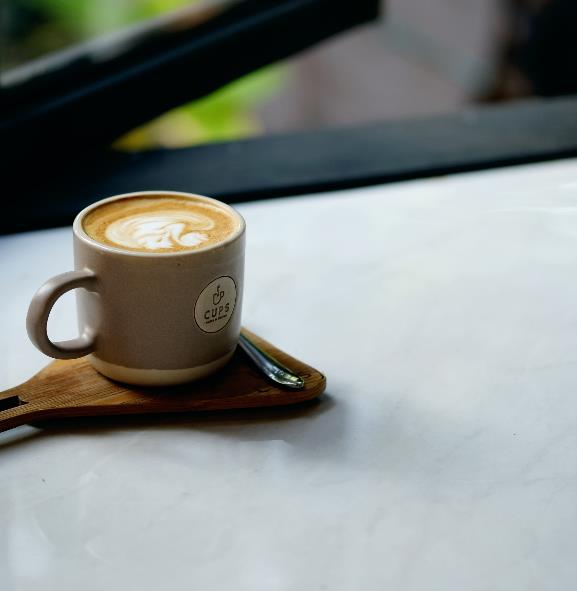 Title
The quick brown fox jumps over the lazy dog. The quick brown fox jumps over the lazy dog.
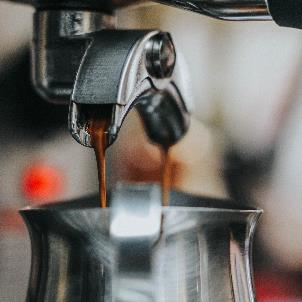 Title
The quick brown fox jumps over the lazy dog. The quick brown fox jumps over the lazy dog.
商業簡報網 韓明文 講師 / Microsoft PowerPoint MVP
Morph Template 46
Title
Title
Title
Title
The quick brown fox jumps over the lazy dog. The quick brown fox jumps over the lazy dog.
The quick brown fox jumps over the lazy dog. The quick brown fox jumps over the lazy dog.
The quick brown fox jumps over the lazy dog. The quick brown fox jumps over the lazy dog.
The quick brown fox jumps over the lazy dog. The quick brown fox jumps over the lazy dog.
商業簡報網 韓明文 講師 / Microsoft PowerPoint MVP
Morph Template 47
The quick brown fox jumps over the lazy dog. The quick brown fox jumps over the lazy dog.
The quick brown fox jumps over the lazy dog. The quick brown fox jumps over the lazy dog.
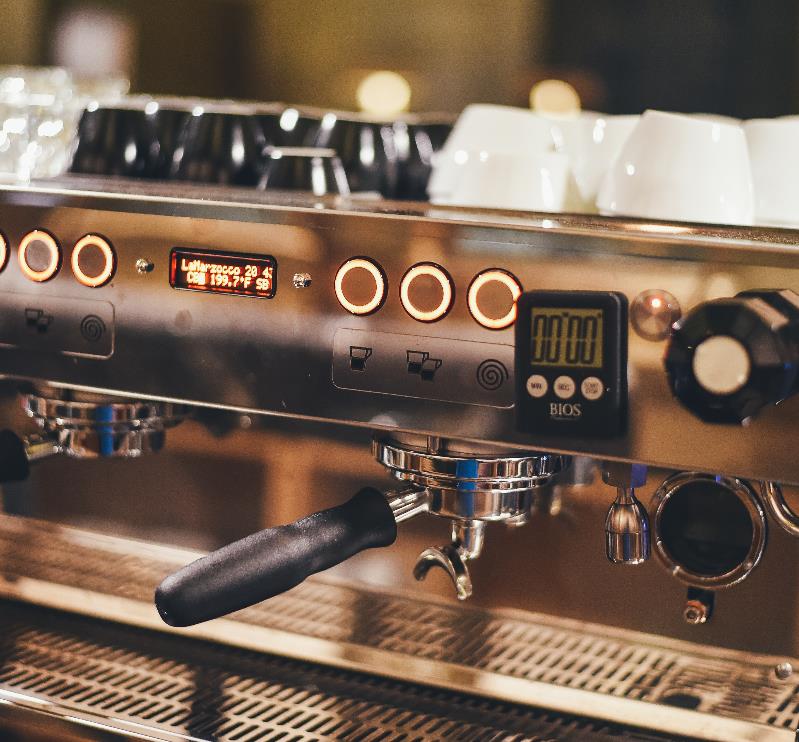 The quick brown fox jumps over the lazy dog. The quick brown fox jumps over the lazy dog.
The quick brown fox jumps over the lazy dog. The quick brown fox jumps over the lazy dog.
The quick brown fox jumps over the lazy dog. The quick brown fox jumps over the lazy dog.
The quick brown fox jumps over the lazy dog. The quick brown fox jumps over the lazy dog.
商業簡報網 韓明文 講師 / Microsoft PowerPoint MVP